New Products Introduction
A Brand New Co-Polymer
& New Polycarbonate Alloys 
 - One Fits MOST

 For Polycarbonate
 Structures Physical / Chemical
Ricky C.J. ChangKUNI Applied Materials Co., Ltd.
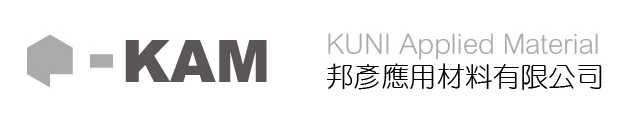 Table of Content
A Brand New Co-polymer for Polycarbonate
		-Regular Polycarbonate Structure
		-The Structure of This New Co-polymer
		-The Properties of This New Co-polymer


Co-polymer Alloying with Other Miscible polymer
 
		-PC/ASA  One Grade fits MOST
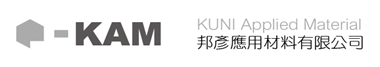 O
CH3
C
C
O
C
O
O2
CH3
n
3
Regular Polycarbonate
Highly Polar in chemical structure  Can be easily degraded by H2O  Silver  Brittle
Weak Chemical Bonding  Naturally Brittle
Complicated Branching  Mold Flow Difficulty
Amorphous Polymer  Vulnerable from Chemical Attack
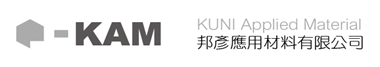 O
CH3
C
C
O
C
O
CH3
n
4
Story starts from here…
The silicone brings
low temp impact
weatherability
release
The PC brings
heat
modulus
Low plate out
No juicing
No liquid additives
No free silicone
It is called “ Poly DiMethyl Siloxane “ Polycarbonate
- A Brand New Co-Polymerized Polycarbonate
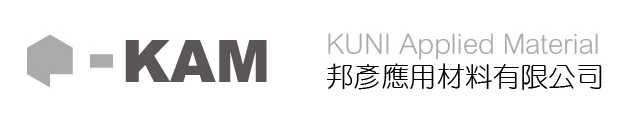 Let Us Check it Out from Public Information…
https://en.wikipedia.org/wiki/Polydimethylsiloxane
“   Polydimethylsiloxane (PDMS) belongs to a group of polymeric organosilicon compounds that are commonly referred to as silicones.[1] PDMS is the most widely used silicon-based organic polymer, and is particularly known for its unusual rheological (or flow) properties. PDMS is optically clear, and, in general, inert, non-toxic, and non-flammable. It is also called dimethicone and is one of several types of silicone oil (polymerized siloxane). Its applications range from contact lenses and medical devices to elastomers; it is also present in shampoos (as dimethicone makes hair shiny and slippery), food (antifoaming agent), caulking, lubricants, kinetic sand, and heat-resistant tiles.  “

And, lots of technical information can be found about it…..
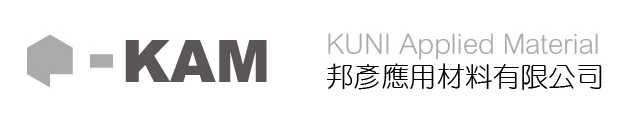 6
KEY Attributes…
High Productivity from its
flow
Low Temp. Ductility
Polydimethylsiloxane 
Polycarbonate
Chemical Resistance
Weathering
Release Performance
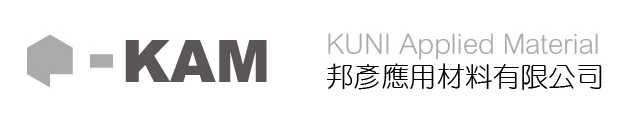 How Can It Help You ?
Highly Ductile Impact Modified Polydimethylsiloxane PC 
Upgrade from standard ETP’s (ductile to –40 °C)
Robust PC material with NO FRAGMENTATION
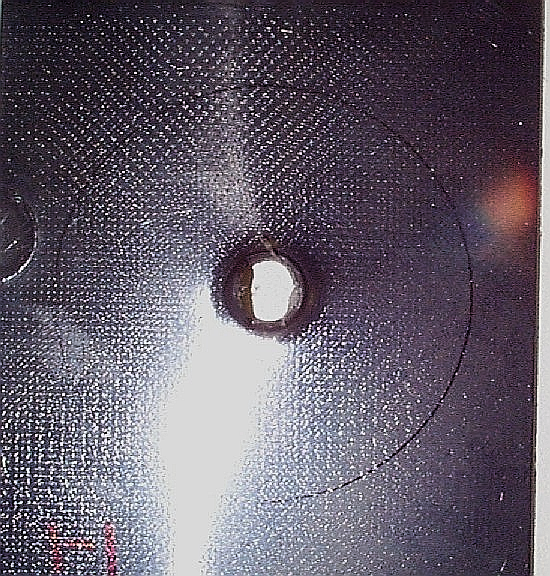 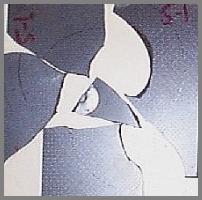 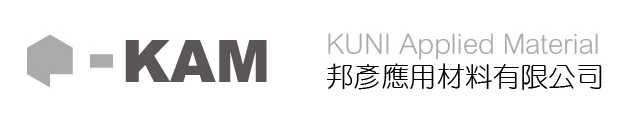 8
A PC with Outstanding Processability and higher flow in mold
Shorter cycle time larger process window
Upgrade from PC without sacrificing ductility
Regular PC (MFR=12)
60 Mil Thickness
PDMS PC (MFR=12)
Regular PC (MFR=12)
PDMS PC (MFR=12)
30 Mil Thickness
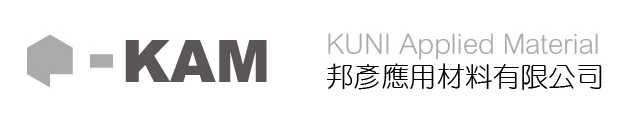 9
A Chemically Resistant PC
Increased from standard PC products
Chemical Resistance（PDMS PC）
Chemicals　　　　　　　	   Retention %　　
Formula409　　　　　　　 　	 　 　102
Windex　　　　　　　　　　　　	      　92　
Grease　　　　　　　　　　		　　　111
WD-40                                                  92
Suntan Lotion                                     98
10％ 硝酸                                             99
１％ 硫酸                                               98
* Immersion at Room Temp for 24Hrs with Sample specimen
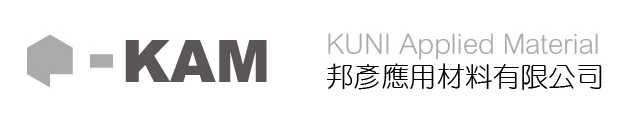 10
PDMS PC for Heat Aging
Still Ductile after 1000h @ 110
°C
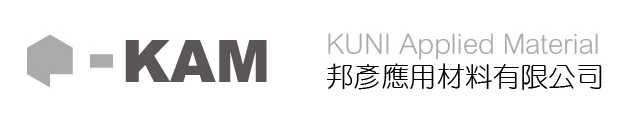 11
Now, let us see how can it perform?
Potential Advantages
Impact: Best ductility to -40 degree C.
Chemical Resistance: Improved when compared to standard PC.
Weatherability: Excellent retention of mechanical properties in outdoor.
Aging: Better retention of properties vs PC.
Knitline Strength: Significant improvement over PC and most materials. 
Processing: Longer flow length and lower injection pressure than PC resins.
Easy release: Allows for shorter molding cycle times and lower draft angles.
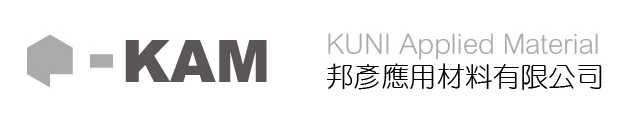 When Alloy with ASA…
Alloying with ASA for much better weatherability and color retention.
Possibility for Mold-in-Color.
Low temperature impact with property retention 65% at -30°C.
Very high flow at 26 g/10 min at 260°C.
Knitline strength.
Excellent processing window.
Heat aging strength.
Hydrolysis stability.
Easy release in tooling.
Potential application: Interior mold-in-color cover trim, Interior/Exterior MIC Door handle, exterior front grille, roof rack, spoiler, Bumper beam module
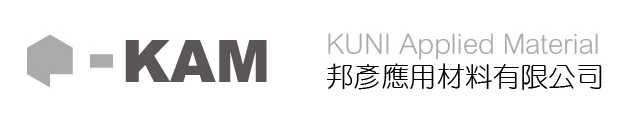 Special Effect Colors Available…
Highly Impact, Low Temp Impact(-40C)
Weatherability for Color Retention
Highly Reflective above 95% of light
Reduce Secondary Operation to Save Cost
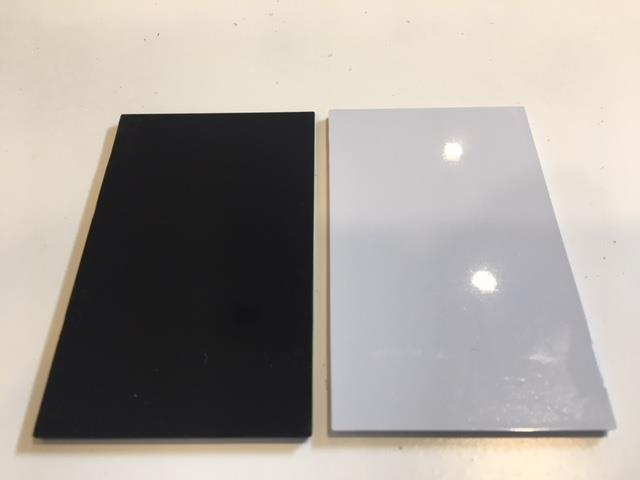 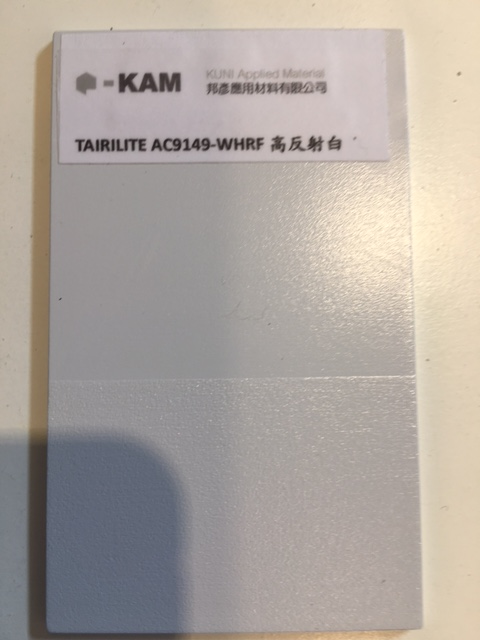 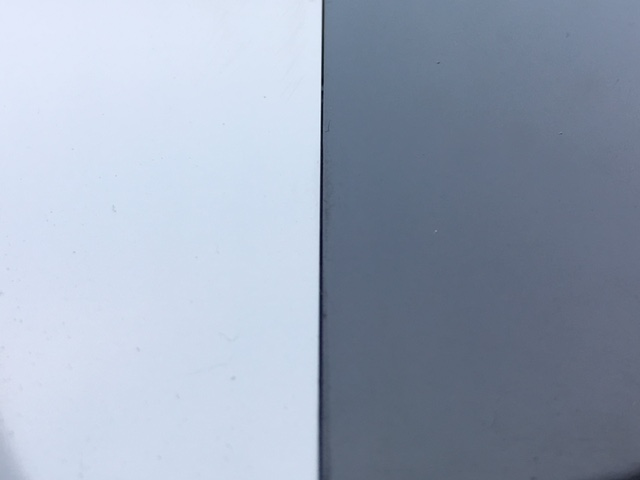 高反射白
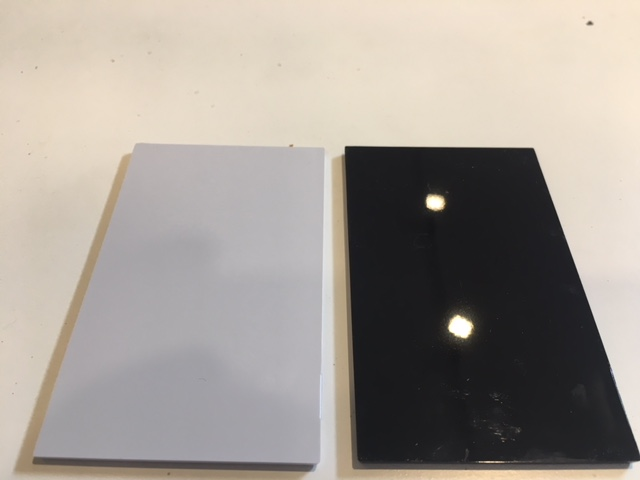 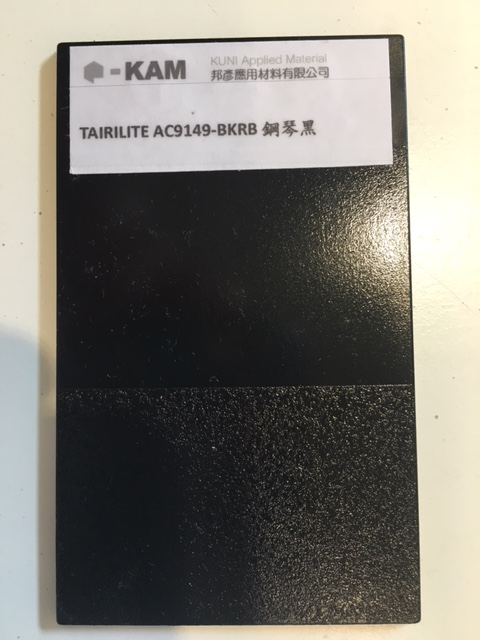 低溫高耐衝, 韌度高 (-40C)
高耐候保持彩度最持久
100%遮光, 95%光線反射度
減少二度加工(噴漆, 鋁蒸著)省成本
高反射白
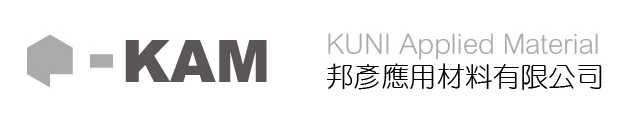 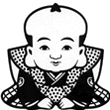 Thank you !!
Thank you for your attention and your precious time!
Any Question?
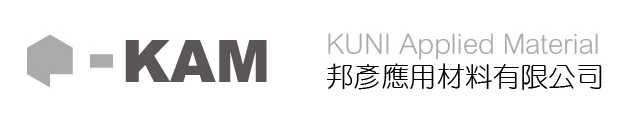